Staff Policy Updates
Agenda Topics
Family Medical Leave Act (FMLA)
NYS Paid Family Leave (NYS PFL)
What is FMLA?
Family Medical Leave Act (FMLA)  - OM 8.1.13
Eligibility after completion of 1 year of employment (staff and faculty)
Job-protected leave for:
Care for yourself or a family member with a serious health condition
Care for a newborn, newly adopted or newly placed foster child
Attend the affairs of a family member called to active military duty
Continuation of benefits
Unpaid leave or paid if employee chooses to use personal time
Up to 12 weeks during a rolling 12 month period
Runs in conjunction with NYS Paid Family Leave, Short-term Disability and other leave types
What is NYS PFL (according to NYS)?
New York State Paid Family Leave (NYS PFL)
Full-time staff eligible after 26 consecutive weeks of employment
Part-time staff eligible after 175 working days
Job-protected leave for:
Provide care for a family member with a serious health condition
Bond with a child following birth, adoption or placement in foster care
Attend to a spouse/domestic partner, child or parent called to active military duty
Continuation of benefits
Paid at 67% of employees average weekly wage capped at NYS average weekly wage
Up to 12 weeks in a 12 month period
Runs in conjunction with Family Medical Leave Act
Clarkson’s NYS PFL Policy OM 8.1.18
New York State Paid Family Leave (NYS PFL)
Full-time staff eligible after 26 consecutive weeks of employment
Part-time staff eligible after 175 working days
Job-protected leave for:
Provide care for a family member with a serious health condition
Bond with a child following birth, adoption or placement in foster care 
Attend to a spouse/domestic partner, child or parent called to active military duty
Continuation of benefits
Paid at 100% by CU
Up to 12 weeks in a 12 month period
Runs in conjunction with Family Medical Leave Act
Clarkson’s NYS PFL Policy continued…
Approved on February 17, 2022
Supersedes CU’s Caregiver Leave Policy (OM 8.1.14) - Staff
8 weeks paid for primary caregiver
4 weeks paid for secondary caregiver
Extra 4 or 8 weeks under FMLA unpaid unless employee uses personal time
NOW everyone gets 12 weeks paid in a 12 month period paid at 100% by CU
Can be used intermittently (full day increments) or consecutively all at once or in blocks of time
Caregiver Leave Policy (OM 8.1.14) – Non Continuing Faculty
Temporary Parental Leaves (OM 8.1.15) - Continuing Faculty
Policy Links
Family Medical Leave Act (FMLA) OM 8.1.13

NYS Paid Family Leave (NYS PFL) OM 8.1.18 -current policy, changes still to be updated


Caregiver Leave – Non Continuing Faculty OM 8.1.14 -current policy, changes still to be updated
Temporary Parental Leaves –Faculty OM 8.1.15
How to Advise Employees
Direct employees to contact HR
Call x6497 or email clarksonhr@clarkson.edu

Traci Giffin, Benefits Manager 	 x2222 or tgiffin@clarkson.edu 
Julie Besaw, HR Coordinator		 x7791 or jbesaw@clarkson.edu
Questions?
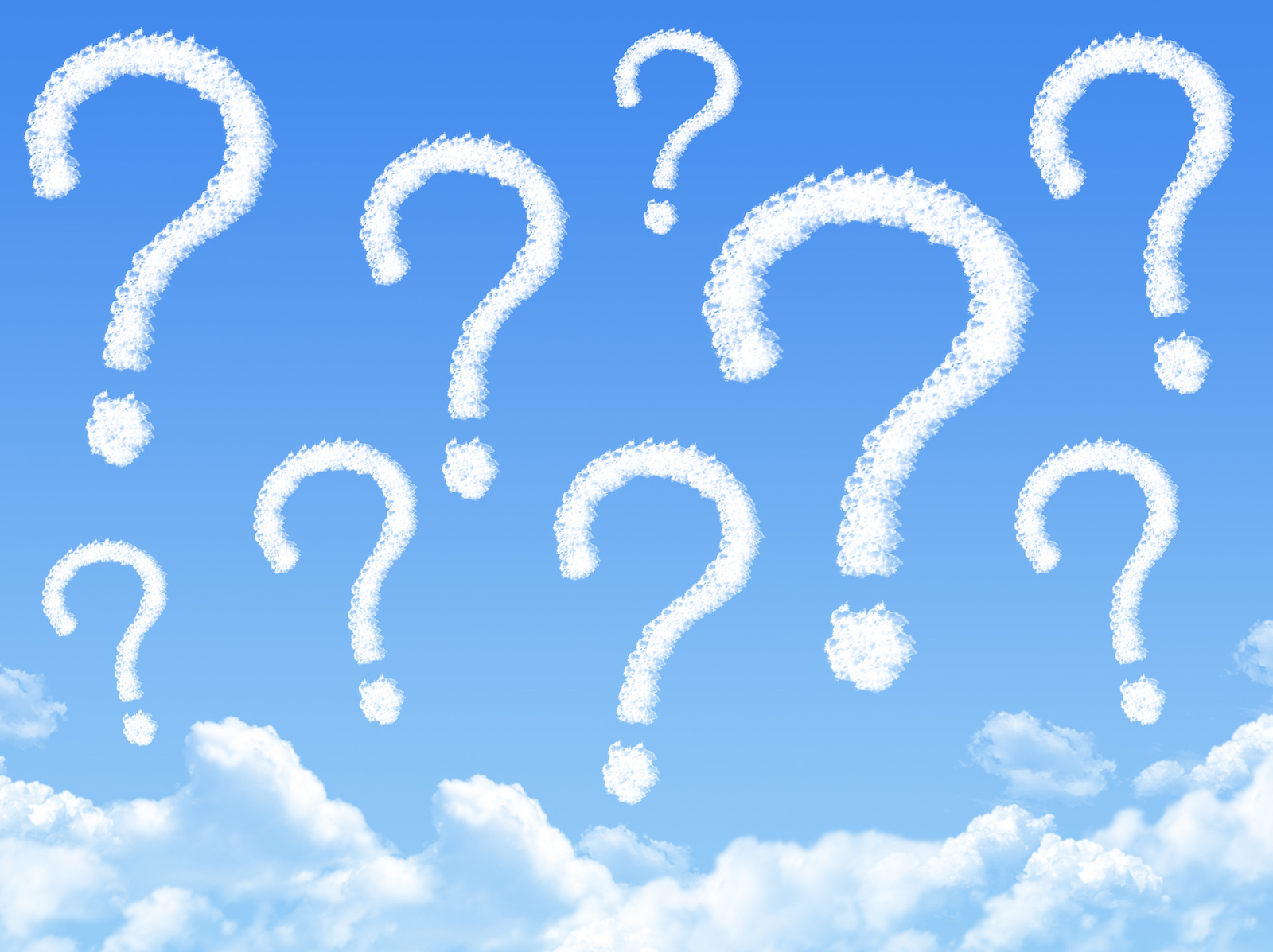 Thank You!